Приветствуем
 участников праздника
«Равняемся на олимпийцев»
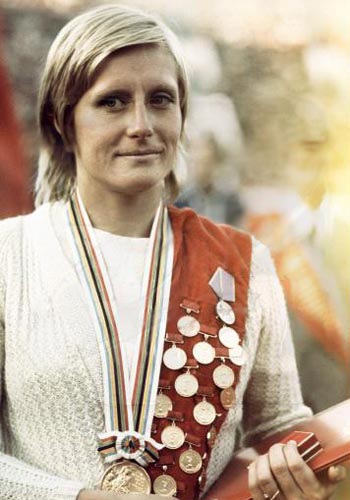 Галина Прозуменщикова
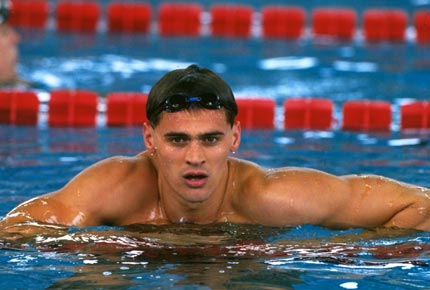 Александр Попов
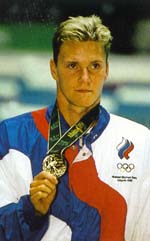 Панкратов Денис
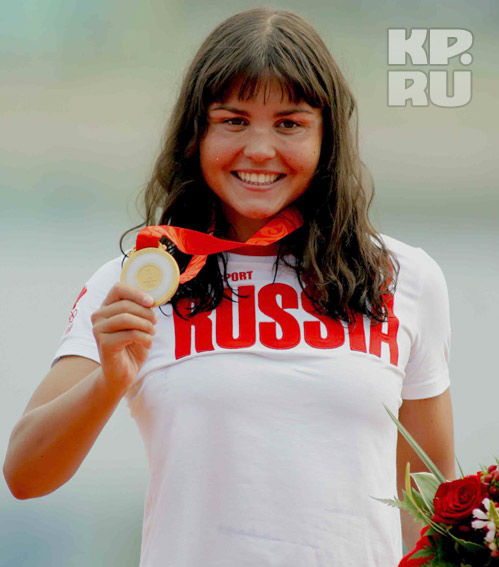 Ильченко Лариса
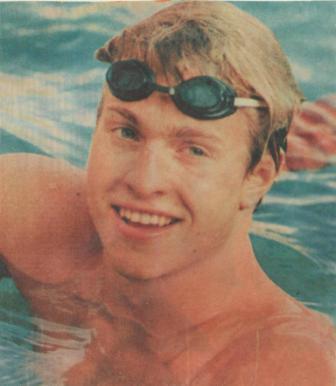 Сальников Владимир
Четырехкратный Олимпийский  чемпион
Нам смелым, и сильным, и ловкимСо спортом всегда по путиРебят не страшат тренировки-Пусть сердце стучится в груди.Нам смелым, и сильным, и ловкимБыть надо всегда впереди.
Желаем побед!
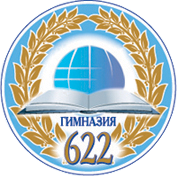 Оздоровительная
работа
Работа с родителями
Техника безопасности
на уроках
Агитационо-
информационное 
обеспечение
Школьные соревнования
Кадровые
ресурсы
Организация
физкультурно-спортивной работы
Материально-
техническое
оснащение
Участие в соревнованиях
Внешкольная работа
Методическая
работа
Учебная 
работа
Организационная 
работа
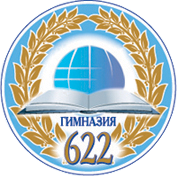 Направления работы
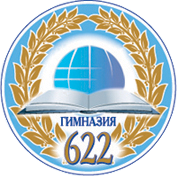 Физическое воспитание
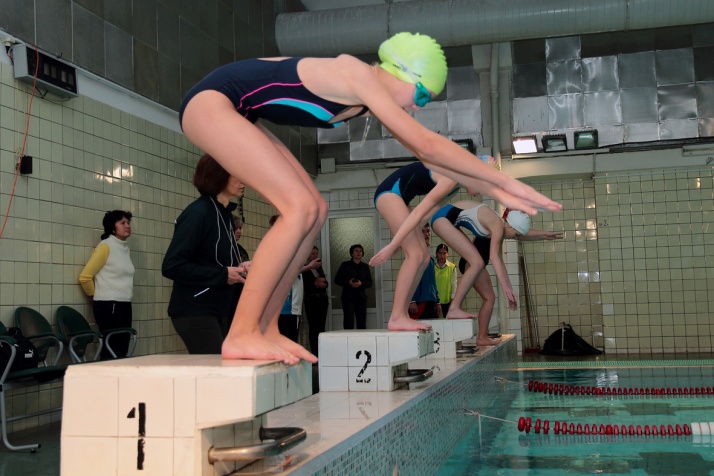 Урочная деятельность
Пропаганда
здорового образа жизни
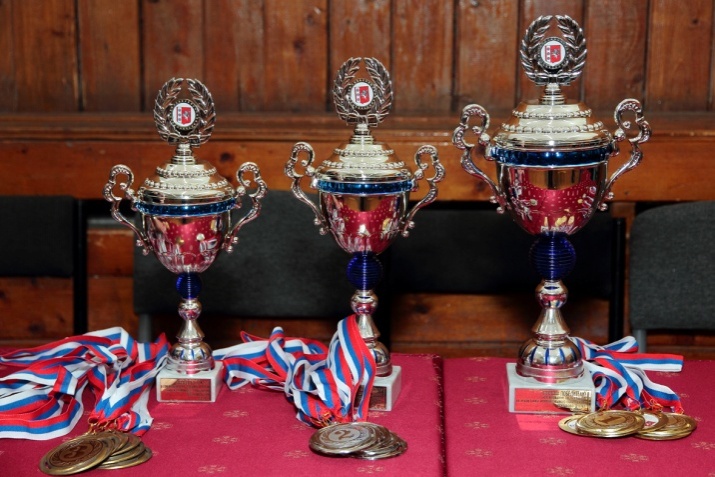 Физическая культура в режиме учебного дня
Программа «Здоровье»